به نام آنکه جان را فکرت آموخت
بسم‌الله الرحمن الرحیم
خطوط کلی استراتژی‌های سرمایه‌گذاری در سال 1391
حسین عبده تبریزی
كنفرانس فرصت‌ها و راهكارهاي سرمايه‌گذاري در سال 1391
برگزاركننده: دانشكدة كارآفريني دانشگاه تهران
زمان برگزاري: سه‌شنبه، 9خرداد 1391
محل برگزاري: سالن همايش‌هاي بين‌المللي دانشگاه شهيد بهشتي
این اسلایدها به سخرانی ارائه‌شده در کنفرانس "فرصت‌ها و راهکارهای سرمایه‌گذاری در ایران 91 " مربوط است. این کنفرانس به ابتکار دانشکدۀ کارافرینی دانشگاه تهران در تاریخ نهم خردادماه سال 1391 در محل مرکز همایش‌های بین‌المللی دانشگاه شهید بهشتی برگزار شد.
برای مشاهده نمودارهای این ارائه از فونت IPT lotus استفاده فرمایید. در صورتی‌که به این فونت دسترسی ندارید روی محورهای نمودارها کلیک کرده و از فونت Arial  استفاده کنید. با این کار اعداد محورهای نمودارها خوانا خواهند شد.

مباحثی از این سخنرانی توسط خبرگزاری فارس به شکل مصاحبه تنظیم و در مرجع زیر به چاپ رسیده است:
http://www.iranfinance.net/cid/CMSContent/content/565/%D8%AA%D8%AD%D9%84%DB%8C%D9%84-%D8%A8%D8%A7%D8%B2%D8%A7%D8%B1%D9%87%D8%A7%DB%8C-%D8%A7%D8%B1%D8%B2%D8%8C-%D9%85%D8%B3%DA%A9%D9%86-%D9%88-%D8%B3%D9%87%D8%A7%D9%85-%D8%AF%D8%B1-%D8%B3%D8%A7%D9%84-%DB%B9%DB%B0-%D9%88-91.aspx
3
متغیرها ی کلان اقتصادی-سیاسی
نرخ رشد اقتصادآثار تحریم‌هاآثار هدفمندی یارانه‌هاموقعیت بازارپول
4
متغيرها و سیاست‌های اصلی قابل‌پیش‌بینی در سال 1391
ادامه نرخ رشد سال‌های اخیر 
تحريم‌ها و محدوديت‌هاي بين‌المللي کم‌رنگ‌تر
آثار طولاني‌تر از يك سال در هر سناريوي ممكن از تحریم
آسيب‌پذيري درآمدهاي ارزي دولت و  حداقل حفظ نرخ جاری ارز 
حمایت‌های تعرفه‌ای احتمالی از صنایع داخلی
اجرای نصفه و نیمه طرح هدفمندی یارانه‌ها: عدم‌بالارفتن شدید قیمت حامل‌های انرژی
5
متغيرها و سیاست‌های اصلی قابل‌پیش‌بینی در سال 1391
پتانسیل نرخ رشد بالا در اقتصاد
کاهش احتمالی نرخ سود بانکی: برگشت عقلانیت 
امکان تقویت بازار سرمایه با فرض کاهش نرخ سود بانکی
تعقیب پاره‌ای از اهداف کماکان با چشم‌انداز اقتصاد سیاسی
تأثیر انتخابات
آثار تجدید ارزشیابی
6
هزینۀ پول برای بانک‌ها
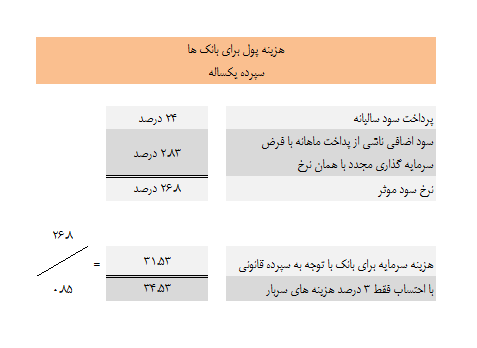 برگشت
اثرات دوره های انتخابات سیاسی بر عملکرد بازار سرمایه
هاکان آلتین(دانشگاه آکساری، ترکیه) در پژوهشی با موضوع فوق که در سال 2012 منتشر شده است، اظهار می‌کند بنا بر پژوهش‌های انجام‌شده انتظار می‌رود که قبل از یک دورة انتخاباتی، بازار سرمایه  یک دورة رشد قیمت‌ها و پس‌از آن یک دورة افت قیمت‌ها را تجربه کند.
وی پس از  بررسی  تغییرات بازده بازار سرمایه در خلال دوره‌های انتخابات سیاسی 12 کشور اروپایی، ژاپن و آمریکا اظهار می‌کند که یافته‌های وی در 45 مورد از 65 مورد موضوع پژوهش با این فرضیه سازگار بوده است.
The Effect of Electoral Periods on Stock Market
برگشت
توجه به تجديد ارزشيابي سهام شركت‌ها
9
توجه به تجديد ارزشيابي سهام شركت‌ها
بررسي دقيق اقدام صورت‌گرفته 
توجه به اين امر كه اين اقدام سود عملياتي و تجديدپذير نيست
تجديد ارزشيابي بر سود عملياتي نبايد مؤثر باشد، مگر آن‌كه مزيت مالياتي ايجاد كند. 
تجديد ارزشيابي بر قيمت سهام نبايد مؤثر باشد، چون فرض است كه اطلاعات را بازار در قيمت سهام دخيل كرده است.
مطالعات تجربي نشان مي‌دهد به‌ويژه در بازارهاي با عمق كم، تجديد ارزشيابي با عرضة اطلاعات شفاف‌تر، بر قيمت سهام تأثير گذاشته است. 
صرفه‌جويي از حوزة ذخيره‌گيري استهلاك و بهبود سود عملياتي قابل‌توزيع به‌دليل صرفه‌جويي مالياتي
استراتژی‌های سرمایه‌گذاری
تنوع در ذائقۀ اشخاصتنوع در استراتژی‌های سرمایه‌گذاری
11
تنوع سرمایه‌گذاران
12
ويژگي‌هاي فردي سرمايه‌گذاران
سبد رشد بالا
سبد رشد
سبد متوازن
سبد معمولی
محافظه‌کارانه
بازار، صنعت و بنگاه
آثار متفاوت تحریم بر صنایع و بنگاه‌ها
19
تحليل بازار، تحليل صنعت، بنگاه
آثار متفاوت تحریم بر صنایع مختلف بورس
21
مشكلات تحليل بنيادي شركت‌ها
فرصت‌های سرمایه‌گذاری دربازار داریی‌های مالی و واقعی
گزینه‌های سرمایه‌گذاریمشکلات بازارهای مالی کشور
23
گزینه‌های سرمایه‌گذاری
24
حركت از يك بازار به بازار ديگر
حاصل تبديل به وسيلة پس‌اندازشدن كالاهاي غيرمالي است 
به‌دليل اشتباه دولت، مقام ناظر، ...
اگر بازاهای مالی تکامل یافته باشد
مثال: شرکت‌های صادراتی
مثال :صنعت ساختمان
بازار پول ↔ بازار سرمايه
26
بازار طلا و ارز
قیمت‌گذاری طلاروندهای تاریخیاقتصاد سیاسیآثار تحریم‌هاهدفمندی یارانه‌هابررسی سوابق
27
قیمت طلا به ریال
28
محرک‌های قیمت طلا به ریال
29
بازدۀ میانگین سالانۀ اونس طلای جهانی طی 20 سال گذشته
میانگین نرخ بازدۀ سالانه=9%  
انحراف معیار سالانه=14%
30
بازدۀ میانگین سالانۀ دلار آزاد طی 20 سال گذشته
میانگین نرخ بازدۀ سالانه=15% 
انحراف معیار سالانه=22%
31
قیمت میانگین سالانۀ سکۀ تمام‌بهار طی 20 سال گذشته
32
بازدۀ میانگین سالانۀ سکۀ تمام‌بهار طی 20 سال گذشته
میانگین نرخ بازدۀ سالانه=25%
انحراف معیار سالانه=24%
33
مقایسه قیمت میانگین سالانۀ واقعی و ذاتی سکه در 20 سال گذشته
34
موارد قابل‌توجه در مورد نرخ ارز
موارد قابل‌توجه در مورد نرخ ارز
وجوه  آزادسازی قیمت‌ها (سطح اقتصاد کلان)
قیمت انرژی
قیمت پول
قیمت ارز
اثر کوتاه مدت آزادسازی قیمت حامل‌های انرژی
بررسی تاریخی
39
بازار 91 در مقایسه با 67
40
پیش‌بینی نرخ ارز درسال 1391
بخش زمین و ساختمان
روندهای تاریخیانتظارات آتیمسیر توسعه
42
شاخص کرایه مسکن اجاره‌ای
نرخ رشد شاخص کرایه مسکن اجاره‌ای
روند تغییرات نرخ تورم و نرخ قیمت یک متر مربع آپارتمان در مناطق شهری کشور
نمودار ميانگين قيمت يك مترمربع آپارتمان در مناطق شهري كشور (ارقام به هزار ريال
نمودار مساحت زيربناي تعيين شده در پروانه‌‌هاي احداث ساختمان مسكوني
نرخ تغییرات تعداد واحدهای مسکونی و نرخ تغییرات مساحت زیربنا در پروانه‌های ساختمانی
تعداد واحد‌هاي مسكوني تعيين شده در پروانه‌‌هاي احداث ساختمان مسكوني
نمودار تعداد واحدهاي ساختماني تكميل شده
نمودار مساحت زيربناي واحدهاي ساختماني تكميل شده
نرخ تغییرات واحد مسکونی تکمیل‌شده و نرخ تغییرات مساحت زیربنای واحدهای مسکونی تکمیل‌شده
تغييرات قيمت زمين
نرخ تغييرات قيمت زمين و قيمت مسكن
تغييرات شاخص قيمت زمين و شاخص هزينة ساخت
افزايش قيمت مسكن در سال 1391 نسبت به سال 1390نمونه‌گيري از سه شركت بزرگ
انتظارات از تابع قیمت مسکن
اعتبارات مسکن
عرضه در بخش‌های مختلف بازار مسکن
60
مسیر توسعه
امکانات بازار سرمایه
روندهای تاریخیانتظارات آتی
62
کلیات
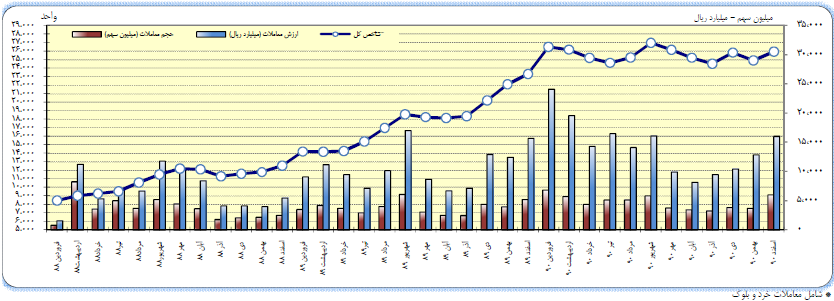 نماگرهای بازار
افزایش ارزش اسمی بازار، عمدتا به دلیل عرضه های اولیه و افزایش سرمایه شرکت ها
کاهش متوسط P/E بازار عمدتا به دلیل افزایش سودآوری شرکت ها و سپس ثبات و کاهش قیمت ها
شاخص ها
رشد 11.2 درصدی شاخص کل در سال 90 موجب عقب ماندگی بازار بورس نسبت به بازارهای رقیب گردید؛ به نحوی که بازده ابزار بدون ریسک اوراق مشارکت نیز بر بازده بورس سبقت گرفت.
روند شاخص های منتخب از ابتدای سال 1390
حجم معاملات
رشد معاملات خرد و بلوک از لحاظ حجم 24% و از لحاظ ارزش 36%
کاهش 28% حجم کل معاملات به دلیل کاهش واگذاری های سهام عدالت
ابزارهای مشتقه- قراردادهای آتی سهام
ارزش معاملات قراردادهای آتی علی رغم رشد 95% همچنان در سطح نازل 381 میلیارد ریال قرار دارد.
روند افزایش سرمایه
مبلغ افزایش سرمایه در سال 89 برابر 38355649 میلیون ریال بوده است که عملکرد سال 90 با 75226685 میلیون ریال رشد 96% را نشان می دهد.
روند سرمایه، سودآوری شرکت ها، ارزش بازار و ...
تغییر ارزش بازار در ده صنعت بزرگ
کاهش سهم صنعت مخابرات از 14.9% به 11.8%
افزایش چشمگیر سهم صنعت محصولات شیمیایی از 4.5% به 10.3% (به دلیل ورود شرکت های جدید و نیز رشد ارزش بازار شرکت های قدیمی)
افزایش 2.4% سهم صنعت بانکداری به دلیل ورود شرکت های جدید
سهم صنایع بزرگ از کل ارزش بازار
عرضه های اولیه
سرمایه‌گذاری غیررسمی
مثال‌ها ریسک‌هاجایگزین‌ها
74
سرمايه‌گذاري غيررسمي
با تشکر
76